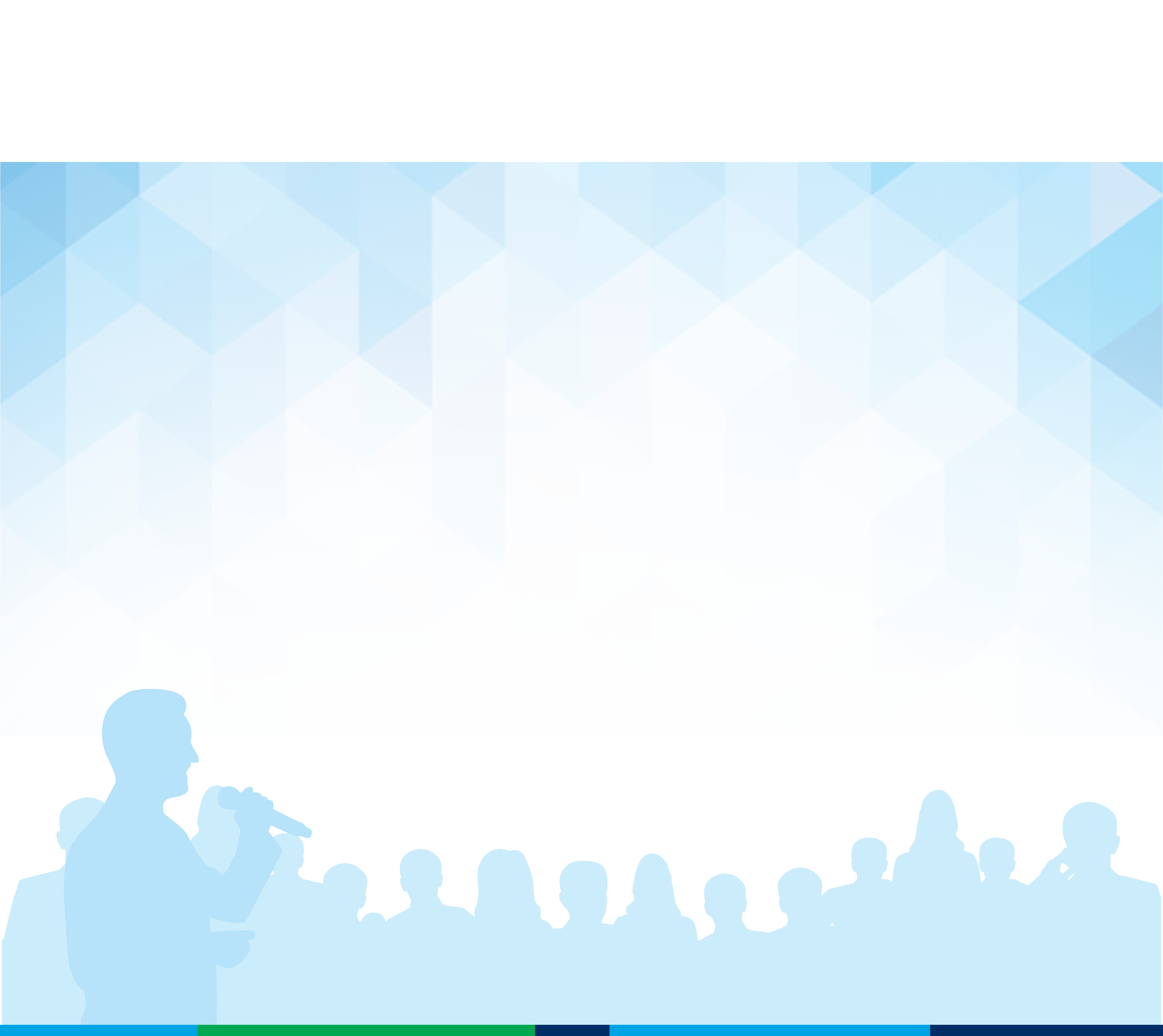 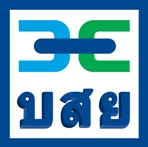 สรุปผลการดำเนินงาน บสย. ครึ่งปีแรก 2560
และมาตรการช่วยเหลือผู้ประกอบการ SMEs ครึ่งปีหลัง


โดย นายนิธิศ มนุญพร
กรรมการและผู้จัดการทั่วไป
วิสัยทัศน์ พันธกิจ และ ค่านิยม
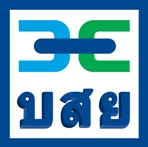 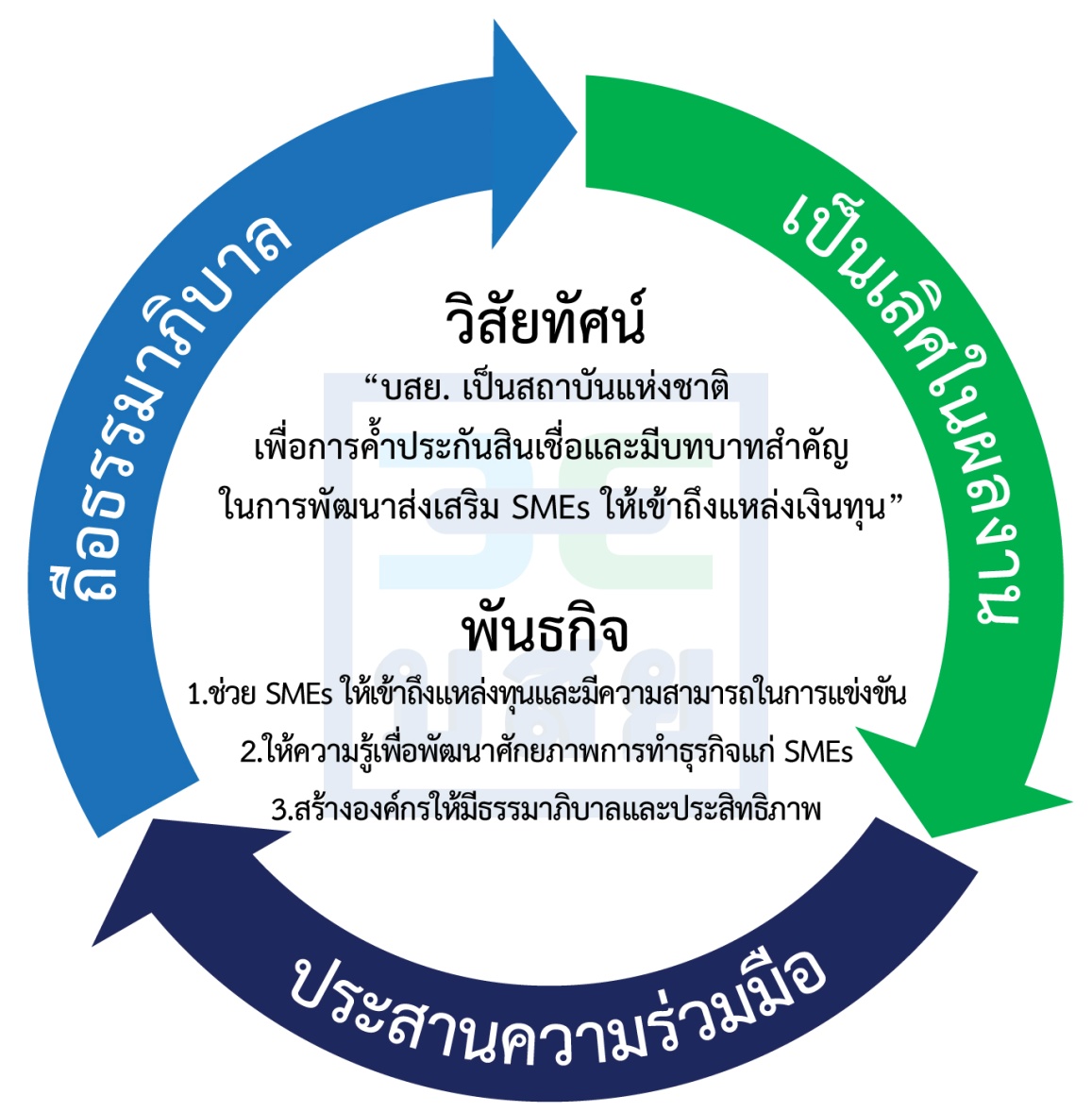 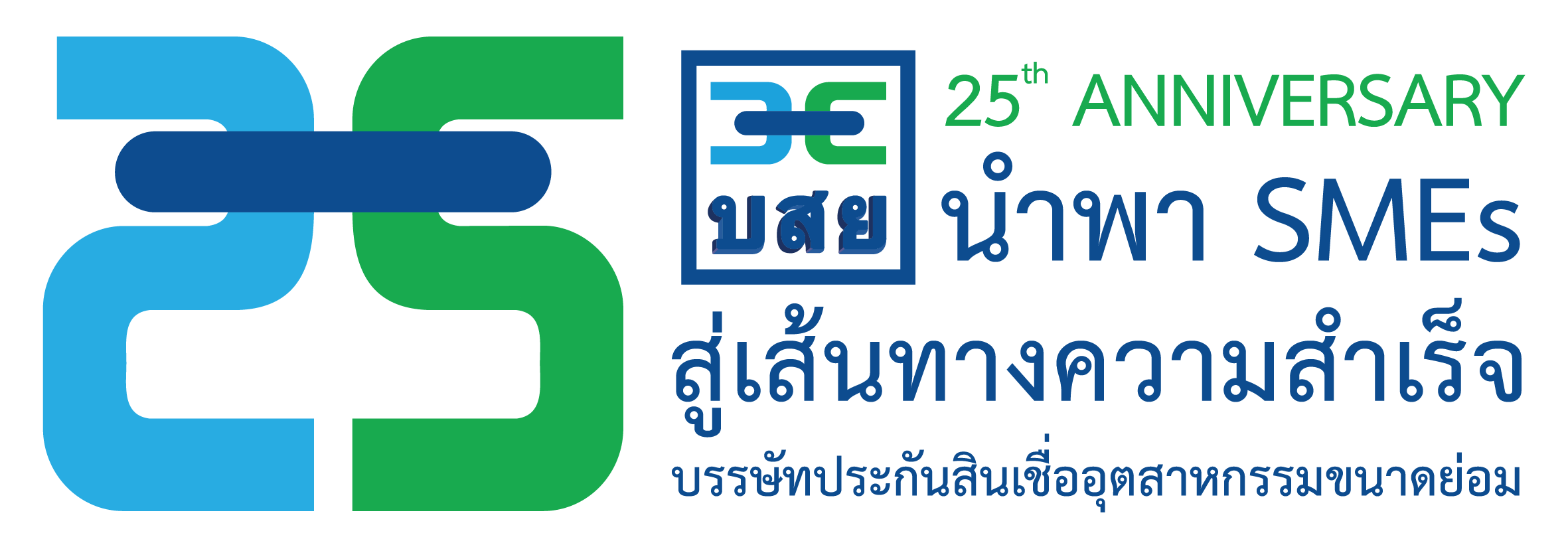 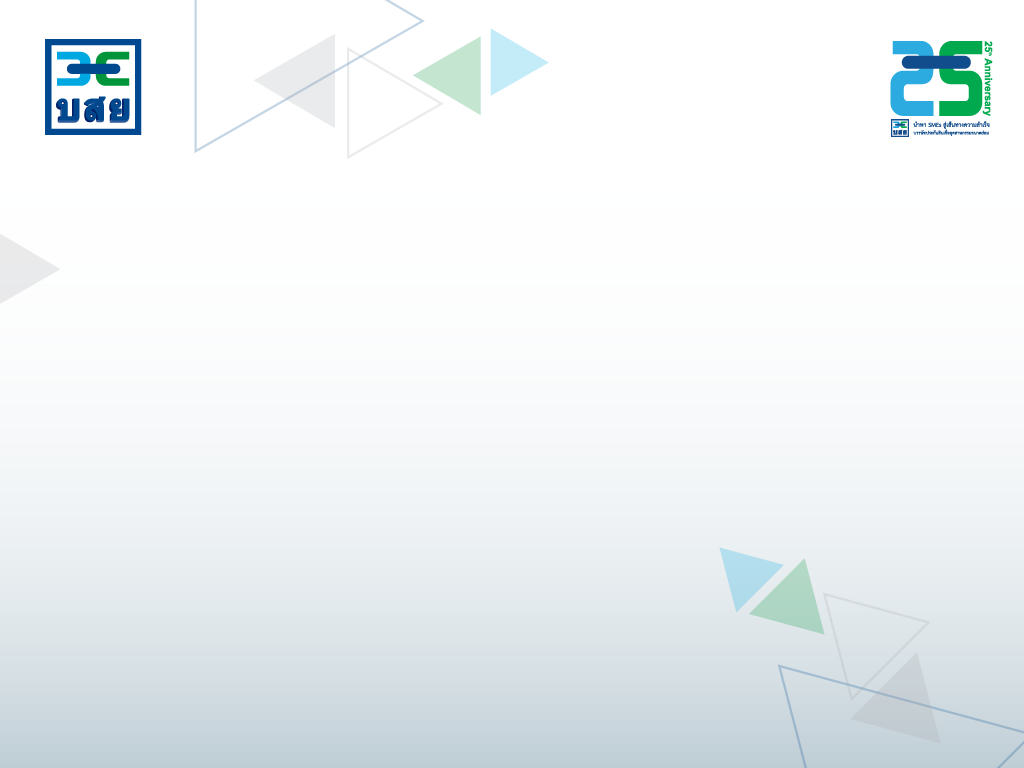 ยุทธศาสตร์ของ บสย. ปี 2560
ยุทธศาสตร์ที่ 1   ขยายฐานลูกค้า SMEs ทุกกลุ่มเพื่อเพิ่มการ  			     เข้าถึงแหล่งทุน
ยุทธศาสตร์ที่ 2   สนับสนุนการให้ความรู้ทางการเงินแก่ SMEs
ยุทธศาสตร์ที่ 3   วางระบบบริหารจัดการภายในให้มีประสิทธิภาพ 		   ประสิทธิผลและธรรมาภิบาล
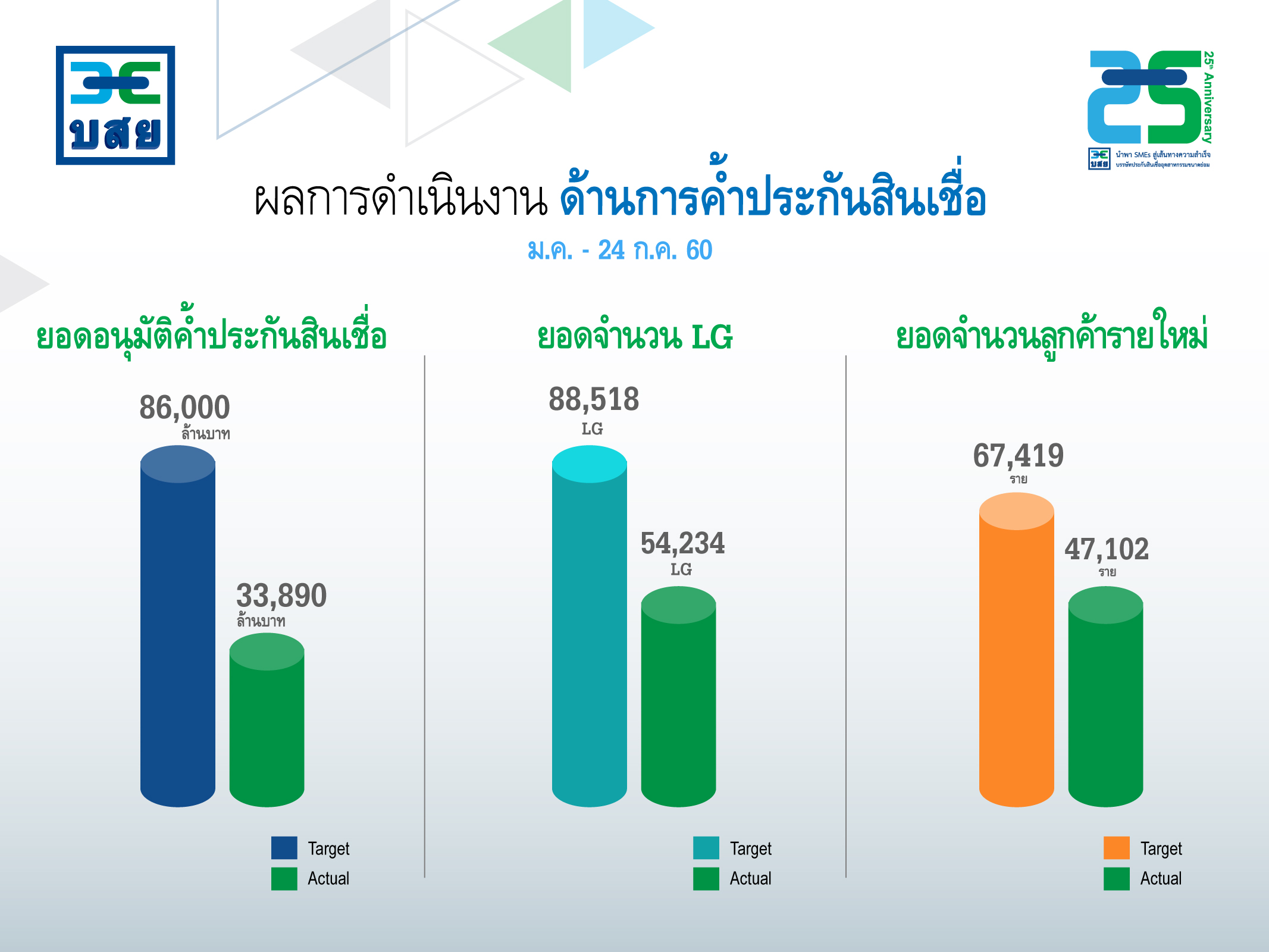 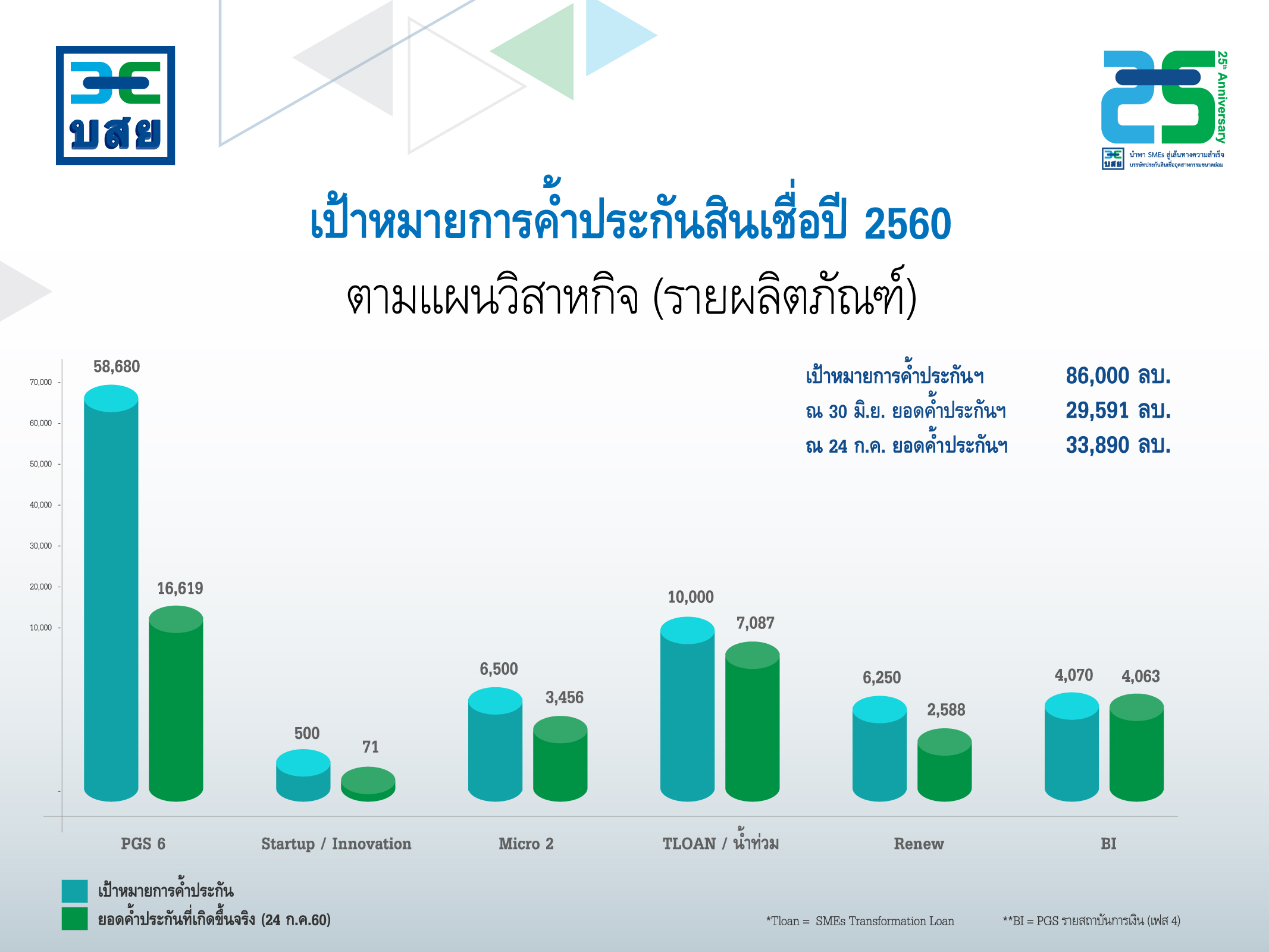 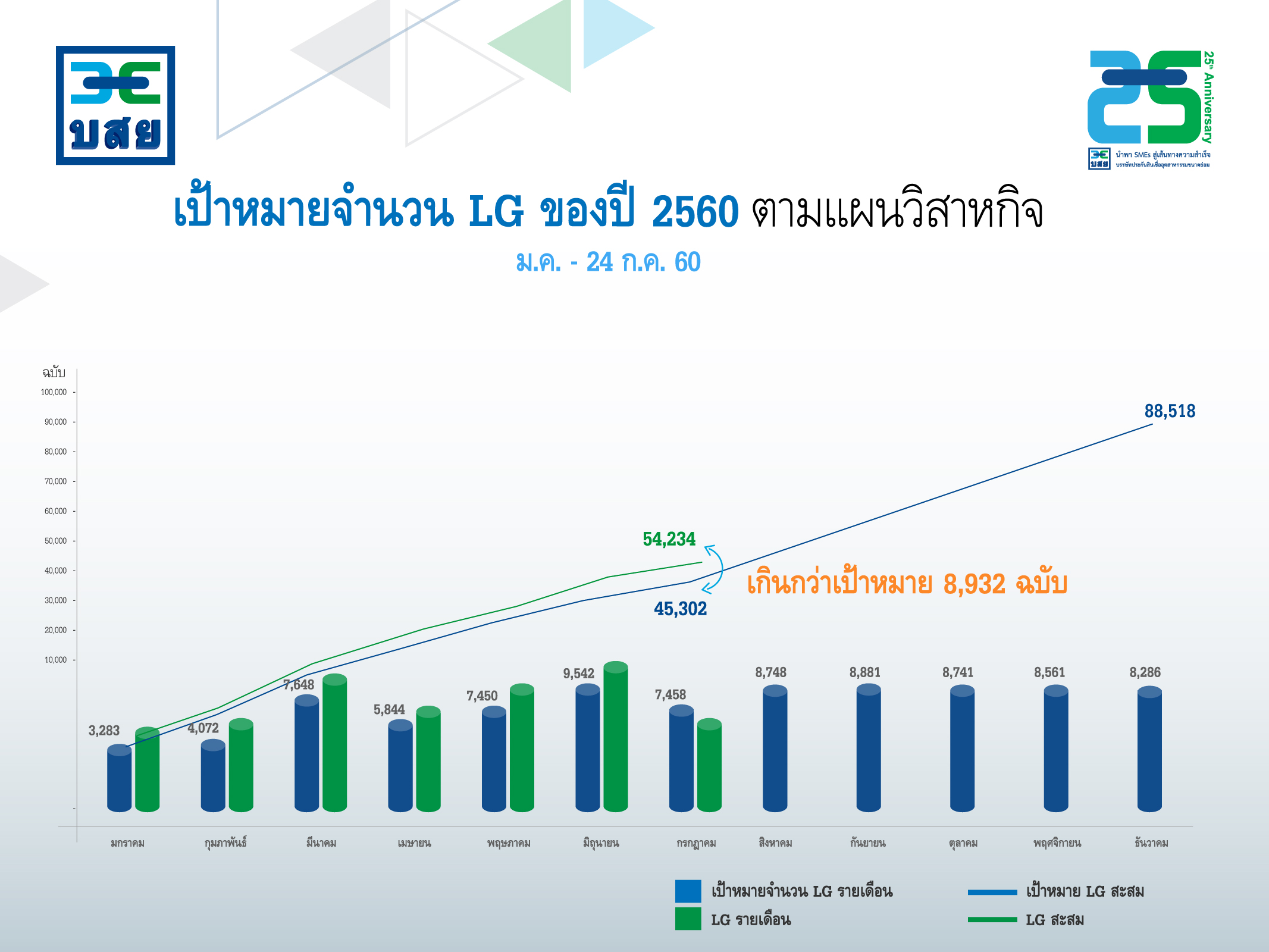 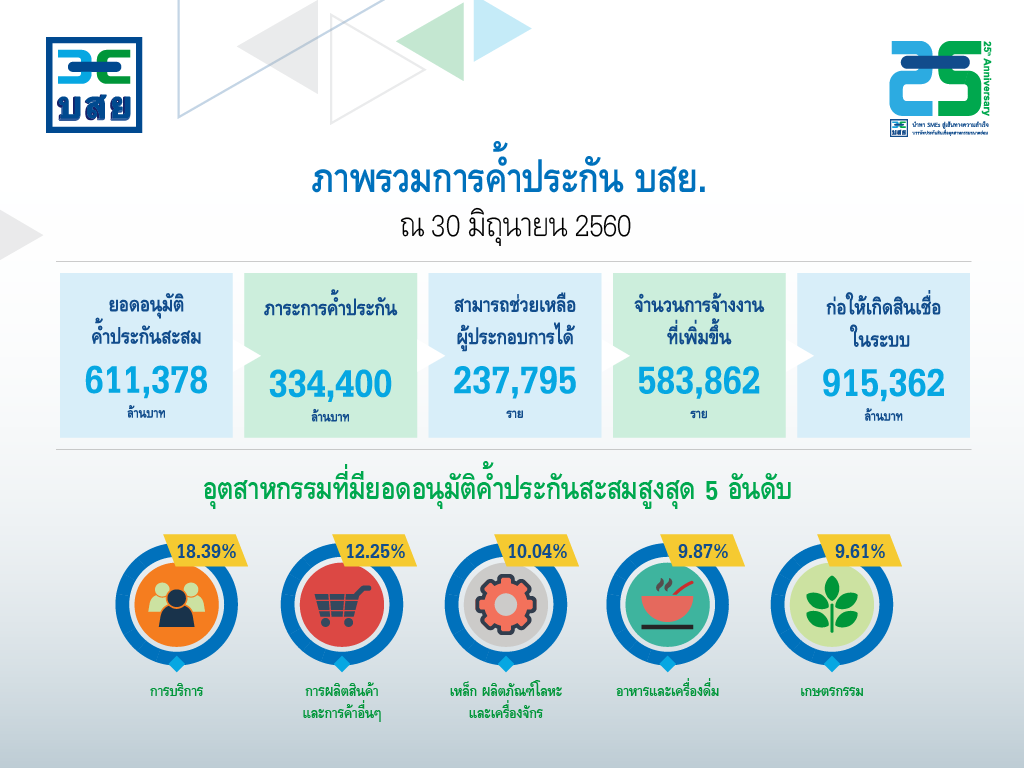 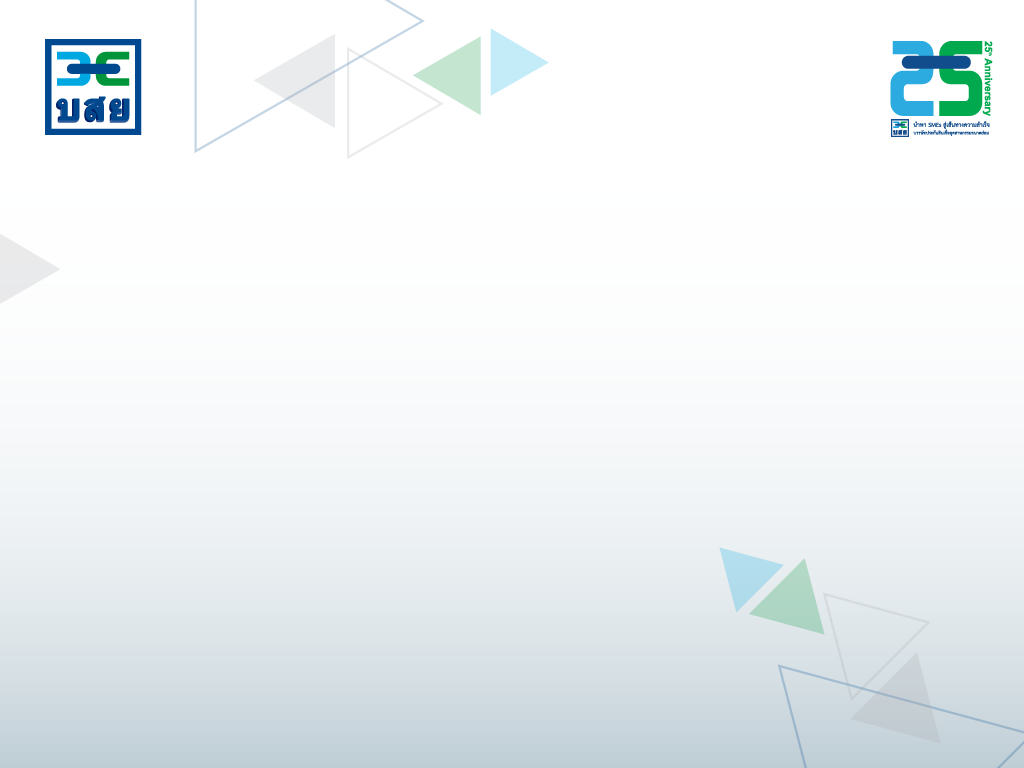 โครงการและแผนงานที่ทำในครึ่งปีหลัง
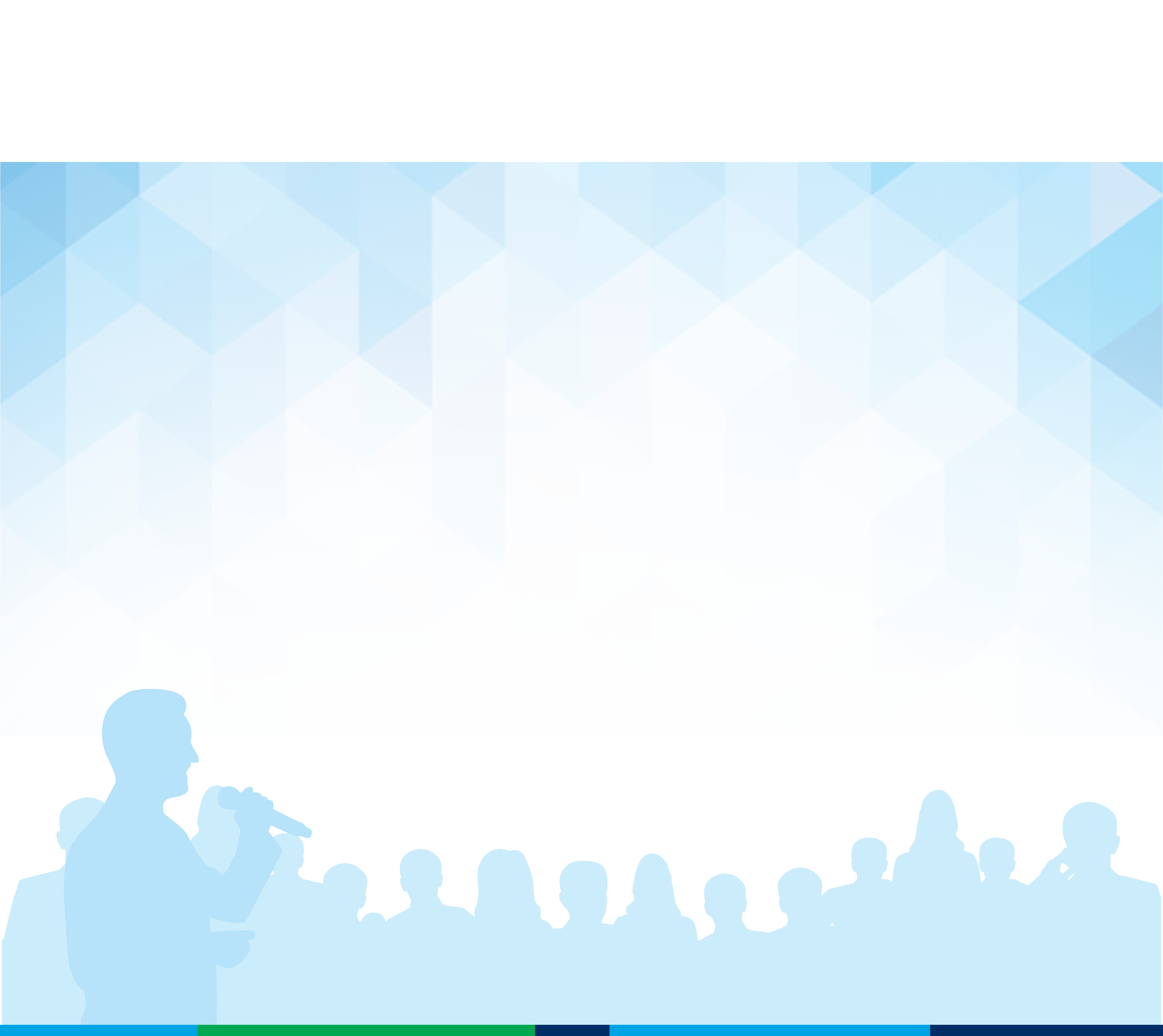 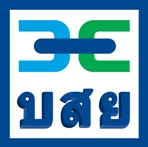 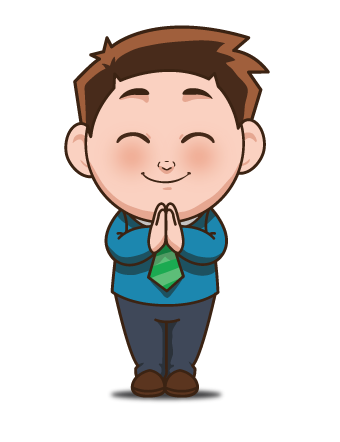 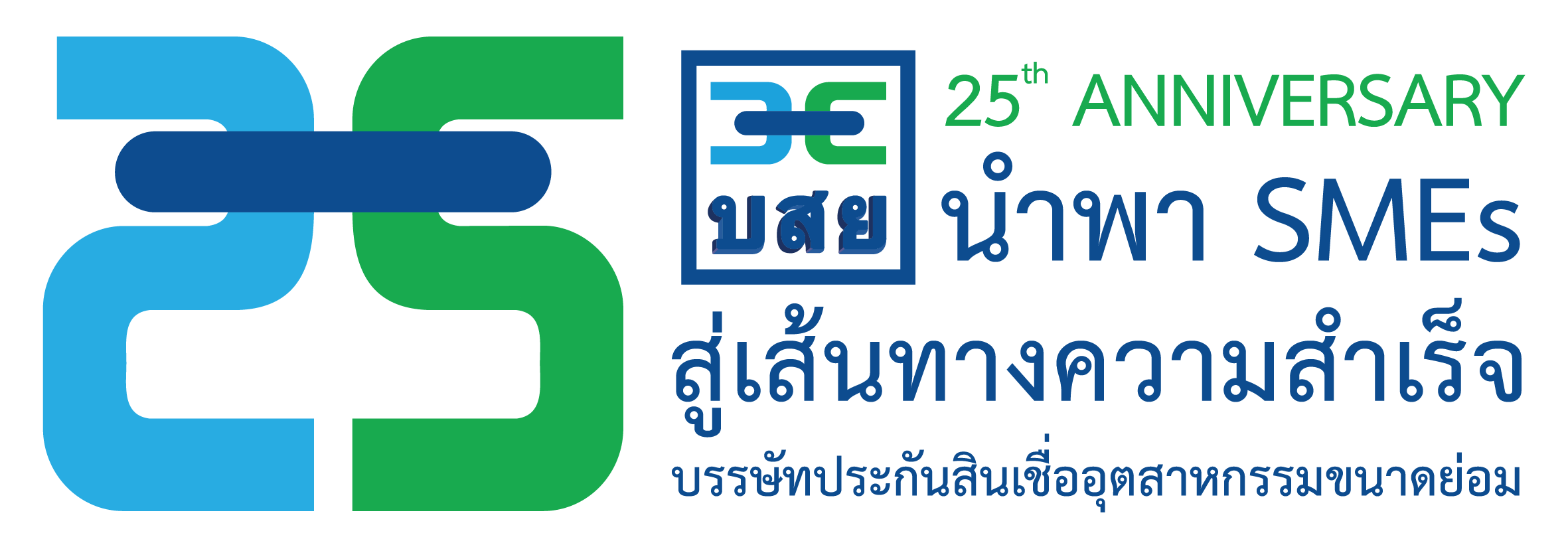